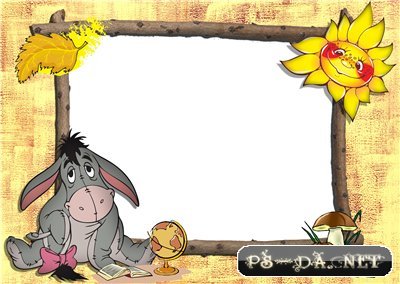 Бибиткали Зульфия
7 сынып
алгебра
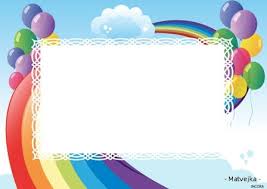 Әрбір сабақ:
ҮЙРЕНУ,
ҰҒЫНУ,
ҰЛАҒАТ
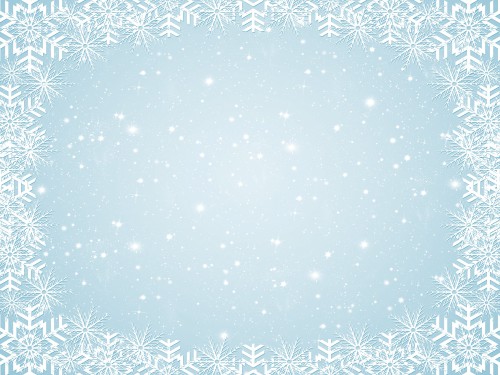 Сабақтың тақырыбы:
Қысқаша көбейту формулаларын пайдаланып өрнектерді теңбе-тең түрлендіру
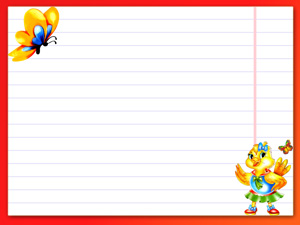 Сабақтың мақсаты:
7.1.2.14 тиімді есептеу үшін қысқаша көбейту формулаларын қолдану;
7.2.1.15 Қысқаша көбейту формулалары арқылы алгебралық өрнектерді тепе-тең түрлендірулерді орындау
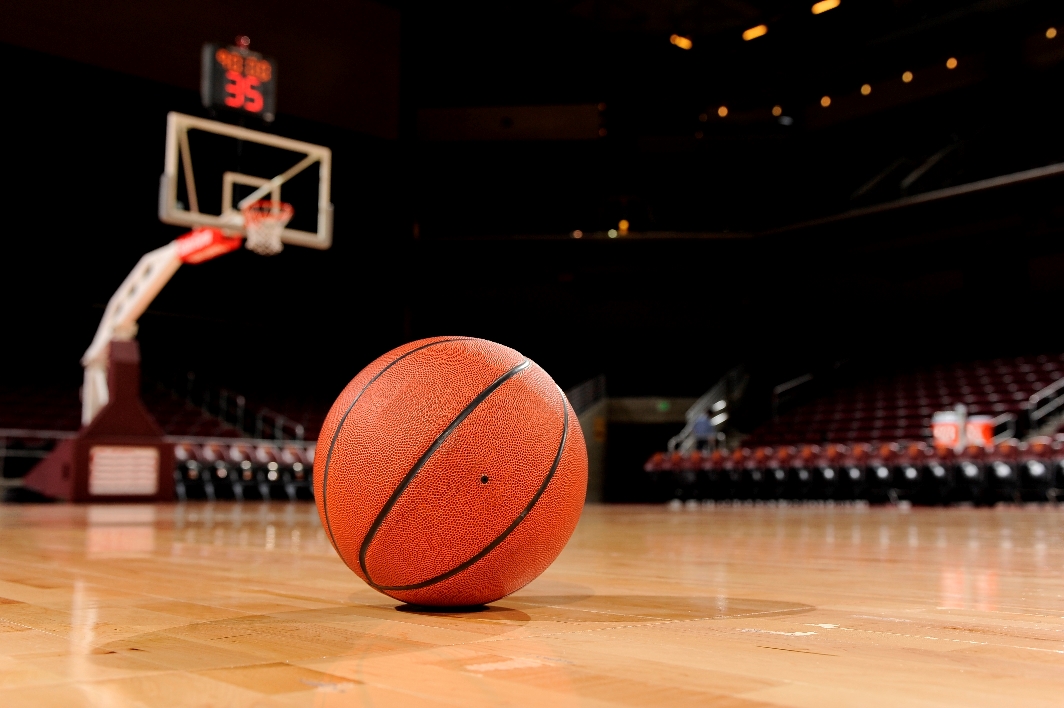 “Математикалық 
баскетбол” ойыны
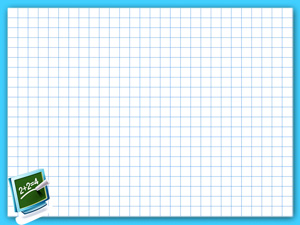 Ауызша есептеу
(m-n)·(m+n)
m²-n²=
49x²-4=
(7x-2)·(7x+2)
(3a-b)²=
9a²-6ab+b²
(2+a)³=
8+12a+6a²+a³
(x-2)³=
x³-6x²+12x-8
1-8b³=
(1-2b)·(1+2b+4b²)
Қатені тап?!
-(3c-2d)²=-9c²-12cd²-4d³
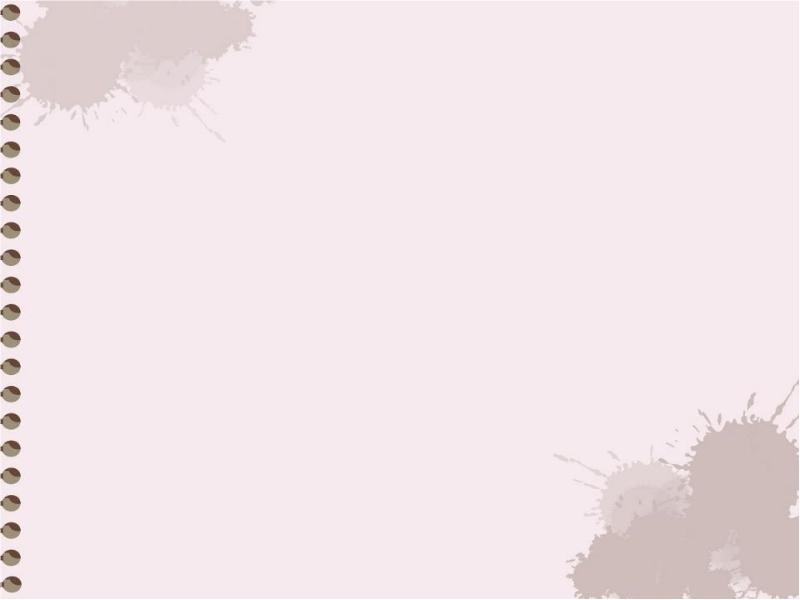 * орнына  осы теңдік орындалғандай етіп толтырыңыздар
(5а+*) 2 =*+*+81b2
(*-2у) 2 =9х4-*+* 
(*-10а)(*+*)=9с2-*
27a3-*=(*-4b)(*+12ab+16b2)
(*+*)3=8+*+6х2+*
(*-*)3=*-225х2у+*-27у3
Дұрыс жауабы:
(5а+9b) 2 =25a2+90ab+81b2
(3x 2 -2у) 2 =9х4-12x 2 y+4y 2 
(3c-10а)(3c+10a)=9с2-100a 2
27a3-4b=(3a-4b)(9a 2 +12ab+16b2)
(2+x)3=8+12x+6х2+x 3
(5x-3y)3=125x 3 -225х2у+135xy 2 -27у3
Жеке жұмыс
Өрнекті ықшамдап,
 жауабын сәйкестендір
4a²-18c²
2x²-10x
-4a²+81c²
3a²-48
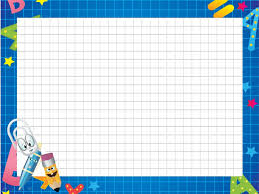 Жеке жұмыс
Өрнекті ықшамдап,
 жауабын сәйкестендір
4a²-18c²
2x²-10x
-4a²+81c²
3a²-48
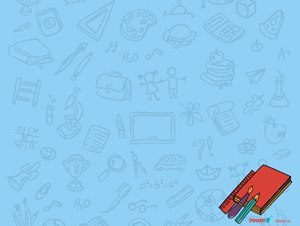 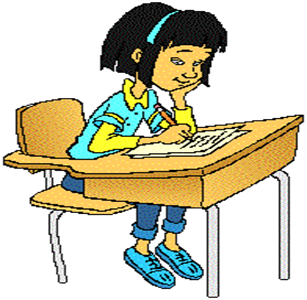 Топпен жұмыс
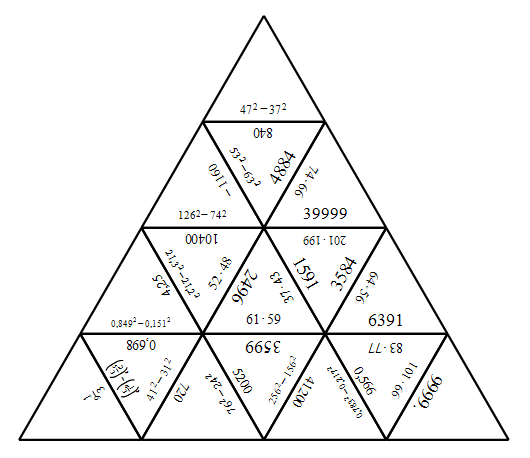 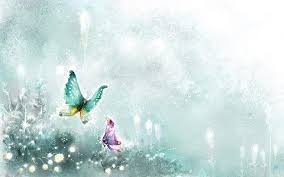 Сабақты бекітуге
 арналған тест:
Тест
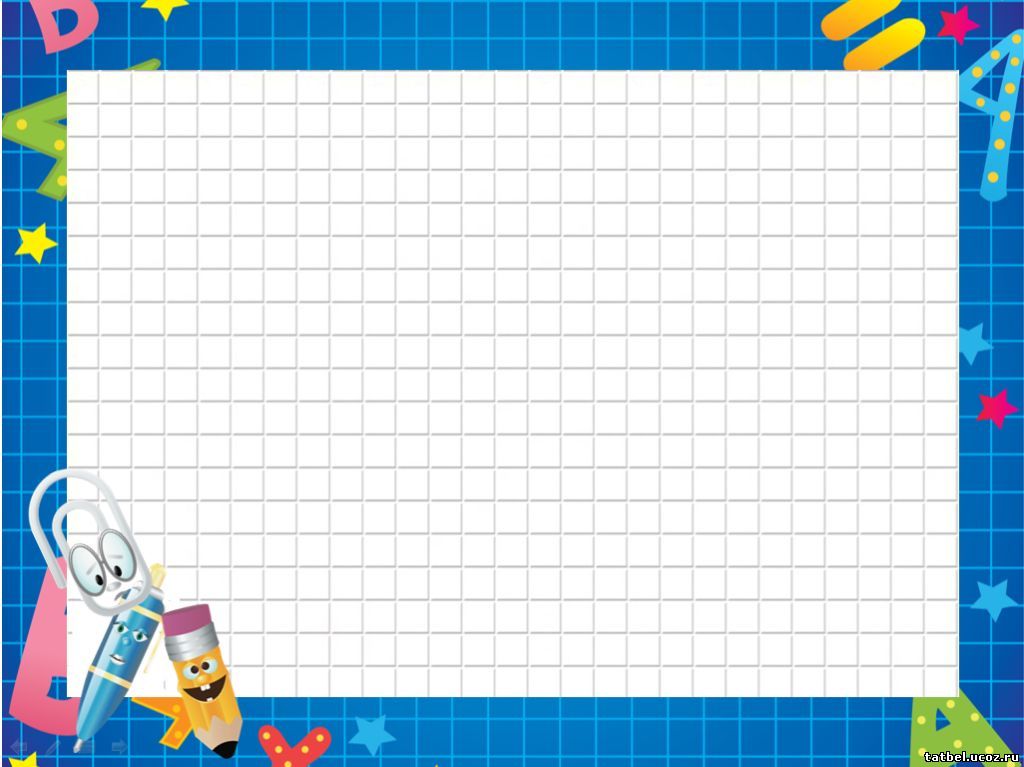 1.Дұрыс емес теңдікті анықтаңдар. 
А) (3b-c)(3b+c)=9b2-c2;              
 В) (x+4)(4-x)=16 – x2;    
С) 36n2-49=(6n+7)(7-6n);               
Д) y4-25=(y2-5)(y2+5); 
2. Теңдеуді шешіңдер:  х2 – 16 = 0
А) 16;   - 16          В) 0          С) 4;   - 4    Д)16;    4 
3.Көбейткіштерге жіктеңдер:  25х2 – у2 
А) (5х – у)(5х + у)        В) (5х – у)2            С) (5х + у)2 
4.a4b6 – 16c8 өрнегін көбейткіштерге жіктеңдер. 
А) (a2b3 – 4c4)2;                          В) (a2b3+4c4)2; 
С) (a2b3-4c4)(a2b3+4c4);             Д) (a2b3+4c4)(4c4-a2b3); 
5.4x² – 25=0 теңдеуін шешіңдер. 
А) 2,5;         В)  -2,5;         С) -2,5; 2,5;         Д) -10; 10;
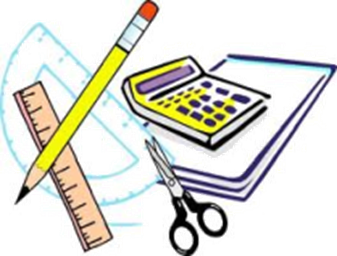 Жауаптары:
С
С
А
С
С
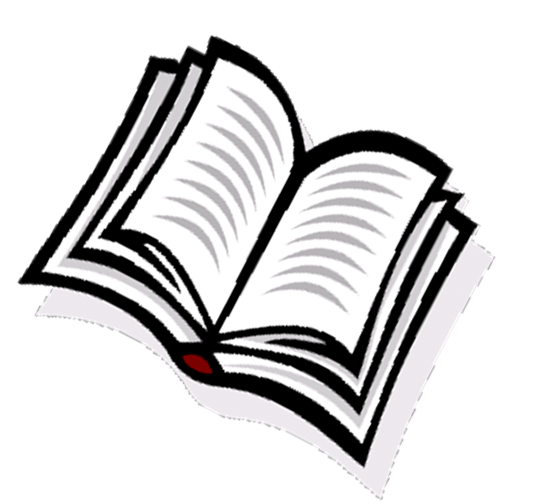 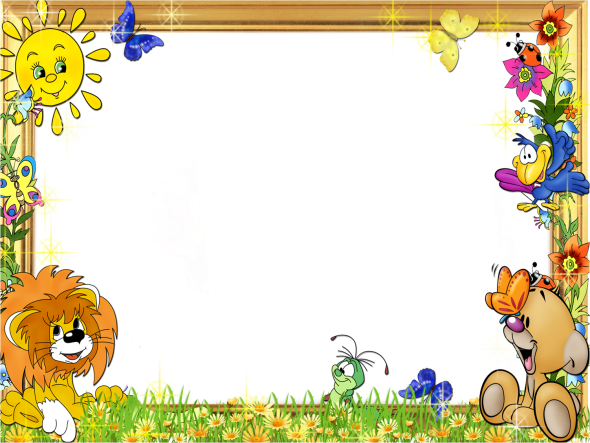 Бүгінгі сабақ туралары оқушылардың пікірі
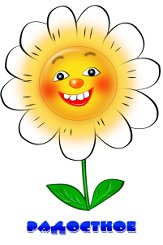 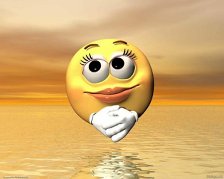 “Желкенді кеме”
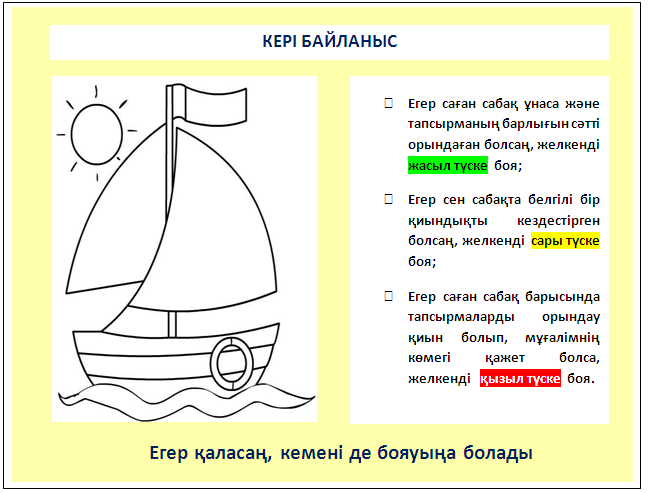 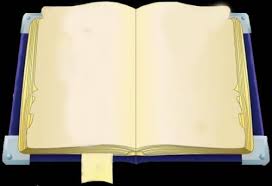 Үй  тапсырмасы:
36 бөлімнің есептерін аяқтау
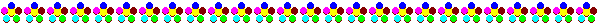 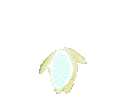 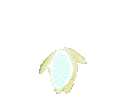 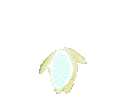 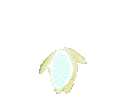 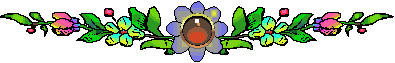 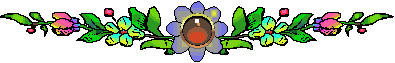 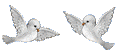 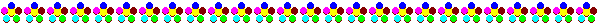 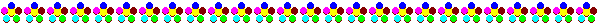 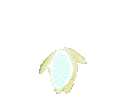 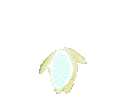 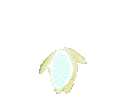 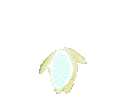 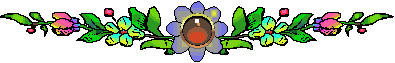 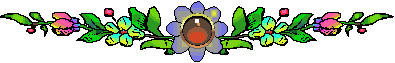 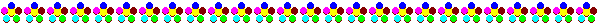